BY YUSHEN
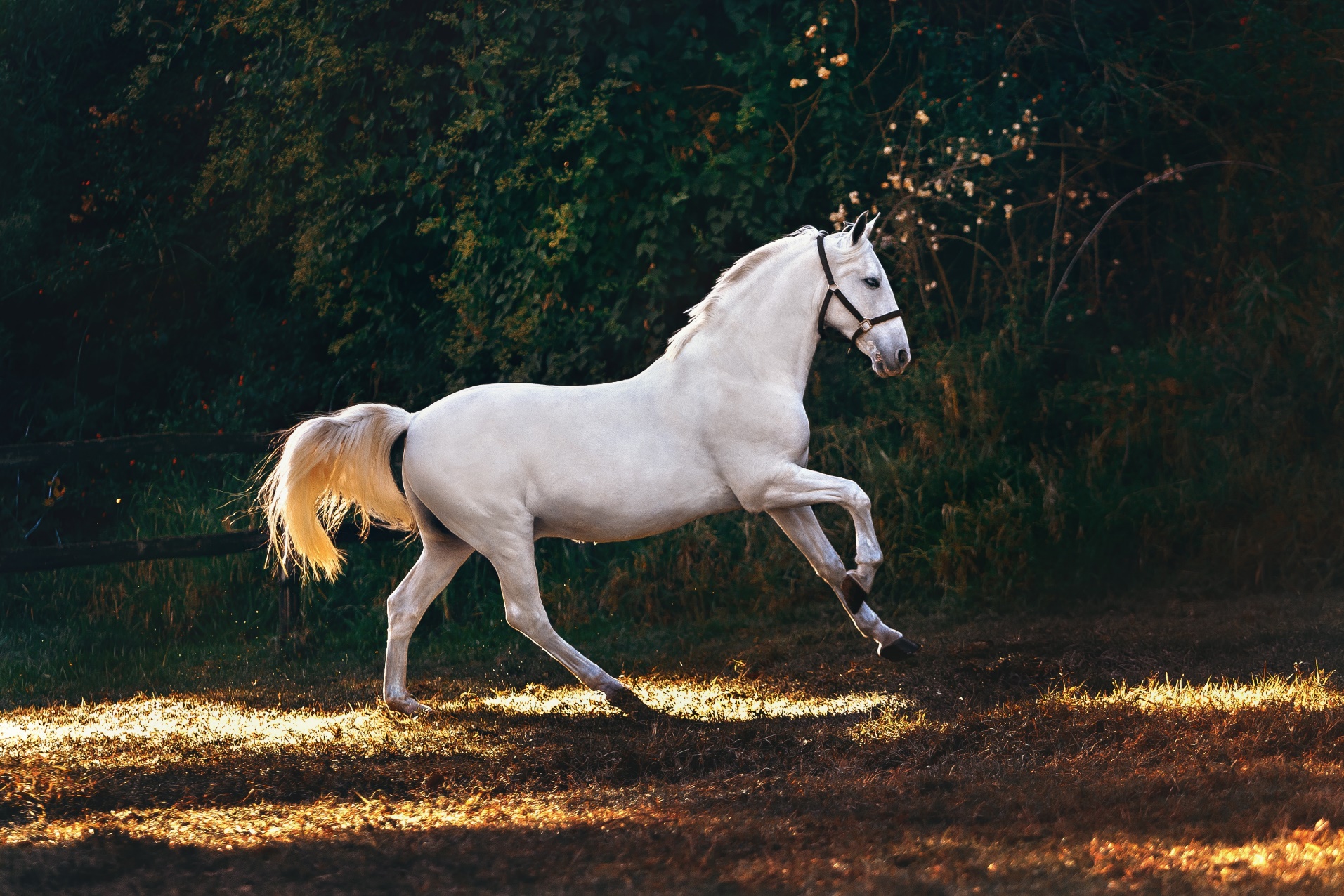 一
的
出
马
匹
色
语文精品课件 二年级下册 2.3
授课老师：某某
授课时间：20XX.XX
01  课前导读
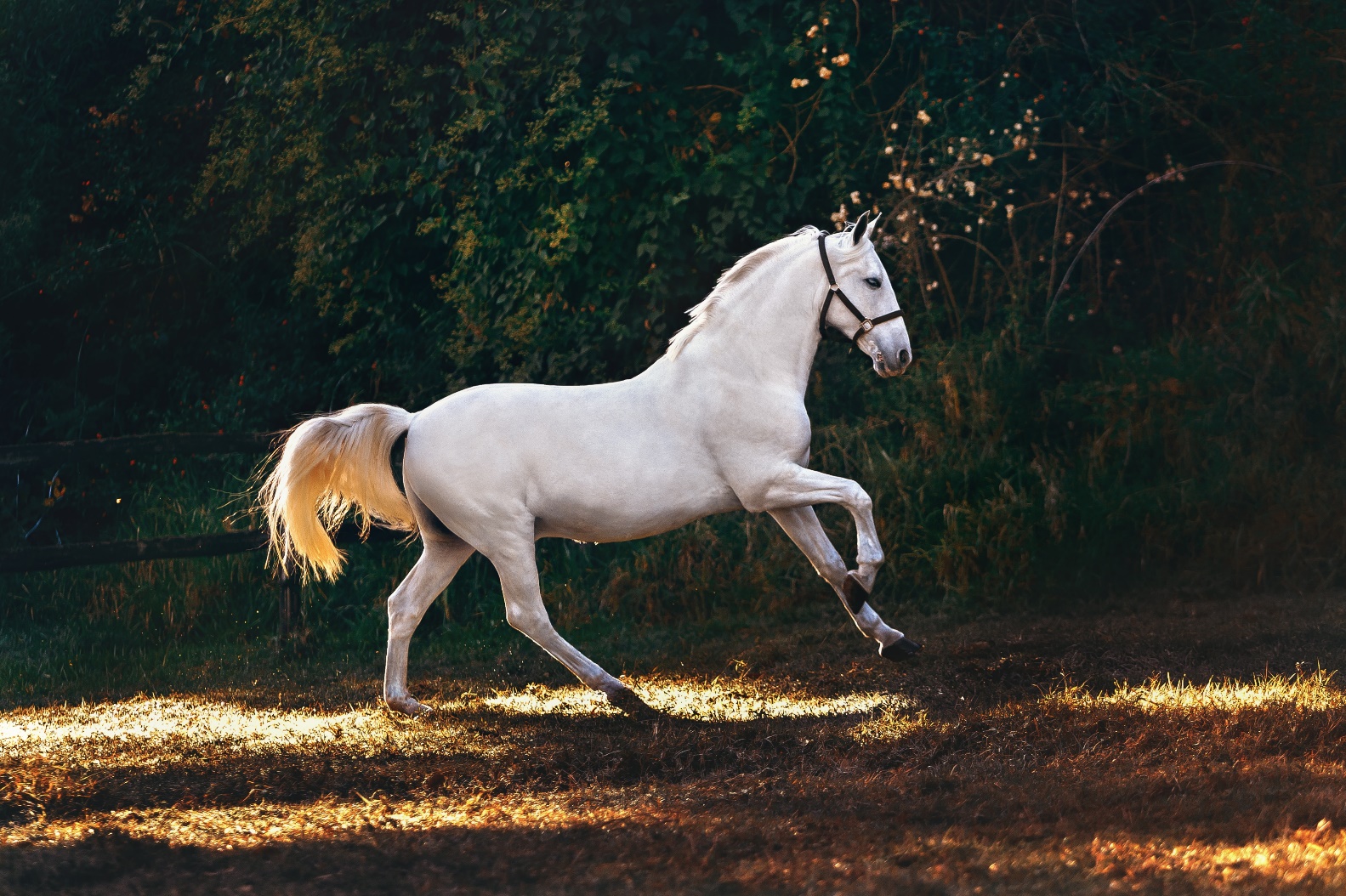 马是人类忠诚而高贵的朋友，是富有情感和人性的生灵，马也曾是古代重要的交通工具。我们课文中的小主人有一匹神奇出色的马，想了解认识吗？让我们赶紧走进课文去看看吧！
01  课前导读
陈伯吹（1906-1997），原名陈汝埙，中国著名的儿童文学作家、翻译家、教育家。
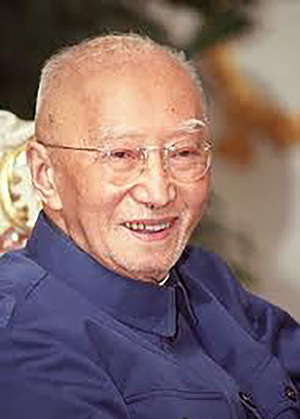 著有：诗集《誓言》《礼花》，
童话集《幻想张着彩色的翅膀》，
小说集《中国铁木儿》，
译著童话《出卖心的人》《绿野仙踪》等，被誉为“东方安徒生”。
01  课前导读
（1）不认识的字可以看拼音，或者请教老师和同学。
（2）读准每一个字的字音，圈出生字词；
（3）读通每个句子，读不通顺的多读几遍；
（4）给每个自然段写上序号。
02  字词揭秘
我会认
郊   泛   波   纹   葱   软   毯   异
             
恋   舍   求   株   拾   骑   跨
jiāo
fàn
bō
wén
cōnɡ
ruǎn
tǎn
yì
liàn
shě
qiú
zhū
shí
qí
kuà
02  字词揭秘
我会认
jiāo
fàn
bō
wén
cōng
郊外 泛起  波纹  葱葱绿绿 柔软 绿毯
  
异常 恋恋不舍 求妈妈 一株 骑着 跨上
ruǎn
tǎn
yì
liàn
shě
qiú
zhū
qí
kuà
02  字词揭秘
我会认
【柔软】：柔和；不坚硬。
造句：长发飘飘，如波浪一般滑腻柔软。
【郊外】：城市外面的地方（对某一城市说）。
造句：星期天，我们班集体去郊外植树。
【异常】：非常；特别。
造句：这个陌生人的行为举止十分异常。
【恋恋不舍】： 形容舍不得离开。   
造句：她恋恋不舍地离开了祖母的家。
02  字词揭秘
妹
纹
像
匹
波
恋
求
景
舍
02  字词揭秘
pǐ
匹
结构：
部首：
组词：
造句：
书写指导：
半包围
匚 
一匹马    一匹布
我爷爷有一匹好马。
     左框宽而扁，“儿”笔画紧凑。
02  字词揭秘
mèi
妹
左右
女
妹妹  姐妹  表妹 
周末表妹要来我家做客。
     左边“女”字，横的右边不出头。
结构：
部首：
组词：
造句：
书写指导：
02  字词揭秘
bō
波
结构：
部首：
组词：
造句：
书写指导：
左右
氵
波纹   水波   波浪
湖面上荡漾着一圈圈的波纹。     
    “氵”呈弧形分布，“皮”撇捺舒展。
02  字词揭秘
wén
纹
左右
纟
花纹 皱纹  螺纹
这件衣服的花纹真好看。
      左窄右宽，“文”的撇捺舒展。
结构：
部首：
组词：
造句：
书写指导：
02  字词揭秘
xiàng
像
左右
亻
好像 就像
天上的云好像一团团雪白的棉花一样。     
      左窄右宽，“象”的笔画紧凑。
结构：
部首：
组词：
造句：
书写指导：
02  字词揭秘
jǐng
景
结构：
部首：
组词：
造句：
书写指导：
上下 
日
景色 美景 
张家界的景色很美。 
     “日”略扁，“京”的横长，
        竖钩在竖中线上。
02  字词揭秘
liàn
恋
结构：
部首：
组词：
造句：
书写指导：
上下
心 
恋恋不舍 眷恋   留恋
小明恋恋不舍地离开了公园。
     上下大小相等，“心”的卧钩舒展。
02  字词揭秘
shě
舍
结构：
部首：
组词：
造句：
书写指导：
上下
舌
舍得   不舍
我不舍得让他走，但是又无法挽留。
    “人”的撇捺舒展，“舌”的撇变成横，竖在竖中线上。
02  字词揭秘
qiú
求
结构：
部首：
组词：
造句：
书写指导：
独体字
水
请求   要求
我请求老师把这个任务交给我。 
     第二笔竖钩是主笔，第三笔点和第四笔提，不能相连。
03  课文精讲
第一部分（第1-3 自然段）写“我们”一家人被郊外的美景吸引，不想回家。 
第二部分（第4-7 自然段）主要叙述我们回家途中的有趣对话和妹妹奇妙的骑“马”经历。
再读课文，想一想课文写了什么？
这是一篇短小而优美的散文，以春天的郊外为背景，以一个孩子的口吻讲述了一家四口郊游，返回时“妹妹”求父母抱，却得到“一匹出色的马”快乐回家的故事。
03  课文精讲
时间
一个春天的傍晚，妈妈牵着妹妹，爸爸牵着我，一起到郊外去散步。
人物
开门见山
地点
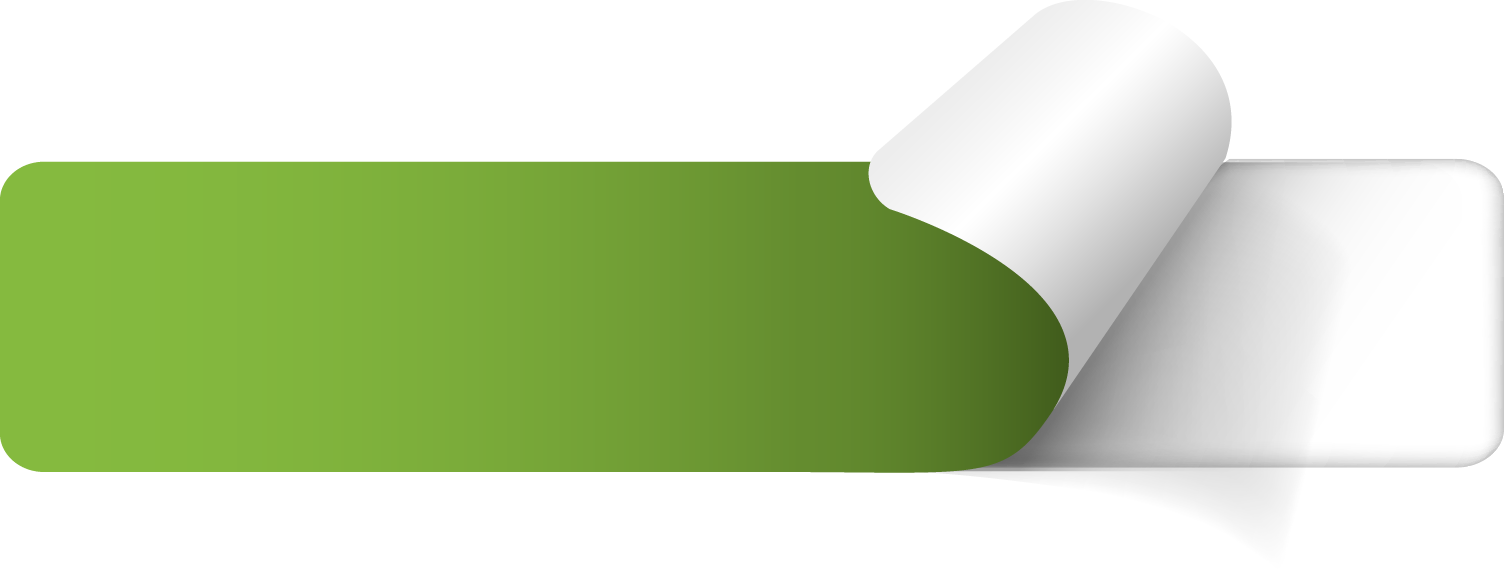 环境描写
03  课文精讲
我们沿着一条小河走。河水碧绿碧绿的，微风吹过，泛起层层波纹。河岸上垂下来的柳叶，拂过妈妈和爸爸的头发，我和妹妹看着都笑了。
这是什么描写？你感受到了什么？
从这些环境描写中让我们感到这里的景色很美，衬托出一家人其乐融融的氛围。
比喻
路的一边是田野，葱葱绿绿的，非常可爱，像一片柔软的绿毯。
这一自然段用到了比喻的修辞方法，把“田野”比作“绿毯”是句子更加生动形象。
03  课文精讲
当我们往回走的时候，妹妹求(qiú)妈妈抱她：“我很累，走不动了，抱抱我。”
从妹妹的话中可以感受到什么？
妹妹觉得自己累了，不想走路回家了。
妈妈摇摇头，回答说：“不行啊，我也很累，抱不动你了。”
妈妈没有抱妹妹，是不是妈妈不爱妹妹？
不是，妈妈是在培养妹妹的独立能力，这段路程妹妹可以自己走完。
03  课文精讲
妹妹转过头求爸爸。爸爸不作声，他松开我的手，从路旁一株柳树下，拾起一根又长又细的枝条，把它递给了妹妹，说:“这是一匹出色的马，你走不动了，就骑着它回家吧。”
尽显父亲的智慧
这是一位深爱孩子的父亲，对女儿的喜好了如指掌，充满童心且善于呵护童真。对于孩子的要求充满期待，给予鼓励巧妙激发散发着生活的芬芳。
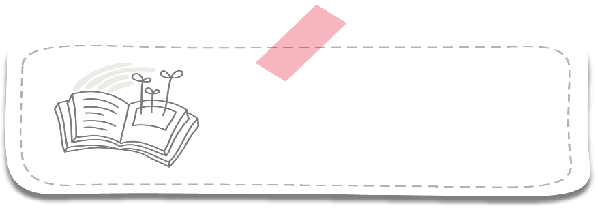 “马”为什么要打上引号？
03  课文精讲
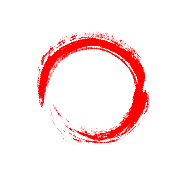 妹妹高兴地跨上“马”，蹦蹦跳跳地奔向前去。等我们回到家时，她已经在门口迎接我们，笑着说:“我早回来啦！”
因为妹妹骑的不是真正的马，而是一根树枝。
03  课文精讲
妹妹高兴地跨上“马”，蹦蹦跳跳地奔向前去。等我们回到家时，她已经在门口迎接我们，笑着说:“我早回来啦！”
妹妹骑上“马”回家，在其乐无穷的游戏中，完全忘记了疲劳。
妹妹的态度发生了什么变化？她为什么会发生这样的变化？
走不动
求爸爸、妈妈抱
高兴地跨上“马”
在爸爸的鼓励和引导下，妹妹靠自己的力量战胜了困难，并且体会到了靠自己的力量战胜困难的快乐。
03  课文精讲
课文主旨
本文讲述了郊游归来的“妹妹”要求父母抱，却得到一匹出色的“马”，从而快乐回家的故事，从中感受到爸爸的引导有方和妹妹的天真活泼。
妈妈的爱
妈妈的爱， 像草原。 
我是小羊， 怎么跑也跑不到边。 
妈妈的爱， 像蓝天。 
我是小鸟， 怎么飞也飞在里面。
04  课堂小结
有关儿童的名言
游戏是儿童最正当的行为，玩具是儿童的天使。                
                                                          ——鲁迅
儿童游戏中常寓有深刻的思想。       ——席勒
04  课堂小结
《一匹出色的马》这篇课文写了一家四口去郊外散步，走了很长的路，文中的小女孩感到很累，所以向他的爸爸求抱，而这位父亲给了他一根柳条，并说这是一匹马。妹妹深信不疑骑着他回家了。本文表现了小女孩天真无邪以及这位父亲的教育方法比较恰当。
04  课堂小结
一家四口到郊外散步
一匹出色的马
妈妈：直接拒绝
妹妹求抱
爸爸：给她一根柳条
妹妹“骑”着“马”回家
05  课堂练习
一、看拼音写词语。
     mǎ  pǐ                wén  lù                  jǐnɡ sè                shuǐ bō 
  （           ）         （              ）          （            ）          （               ）
    zhí dé                 hǎo xiànɡ            yāo qiú              liàn liàn bù shě 
  （          ）          （              ）          （             ）         （                            ）
马匹
纹路
景色
水波
恋恋不舍
值得
好像
要求
05  课堂练习
二、填量词。
一（           ）小河              一 （        ）柳树       
一（           ）绿毯              一（         ） 马         
一（           ）春天              一（         ）枝条
条
株
片
匹
个
根
版权声明
感谢您下载xippt平台上提供的PPT作品，为了您和xippt以及原创作者的利益，请勿复制、传播、销售，否则将承担法律责任！xippt将对作品进行维权，按照传播下载次数进行十倍的索取赔偿！
  1. 在xippt出售的PPT模板是免版税类(RF:
Royalty-Free)正版受《中国人民共和国著作法》和《世界版权公约》的保护，作品的所有权、版权和著作权归xippt所有,您下载的是PPT模板素材的使用权。
  2. 不得将xippt的PPT模板、PPT素材，本身用于再出售,或者出租、出借、转让、分销、发布或者作为礼物供他人使用，不得转授权、出卖、转让本协议或者本协议中的权利。
BY YUSHEN
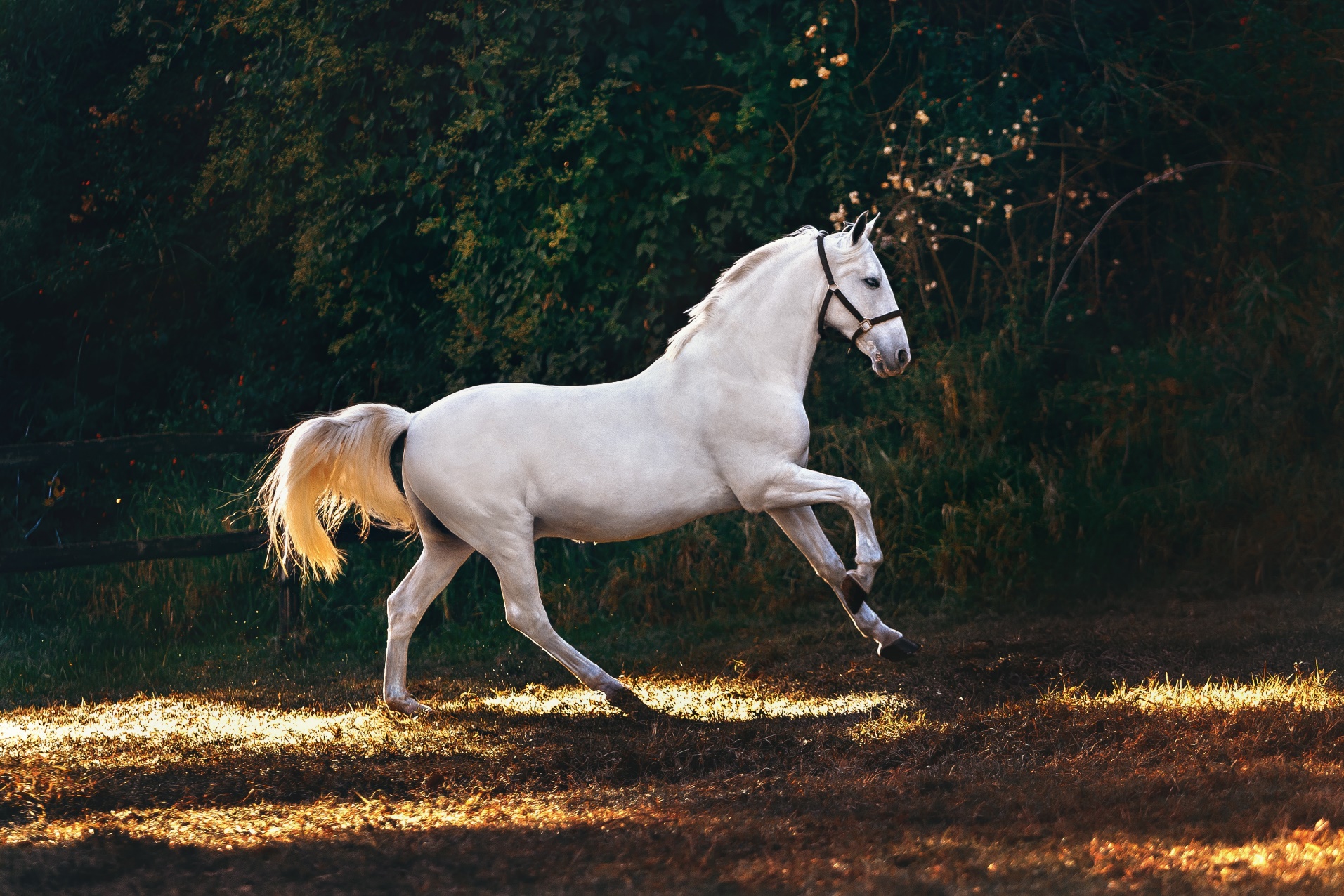 各
谢
倾
听
位
谢
语文精品课件 二年级下册 2.3
授课老师：某某
授课时间：20XX.XX